информация о ходе исполнения бюджета 
Муниципального образования              «Суоярвский район»
за 9 месяцев 2021 года
Основные параметры исполнения бюджетамуниципального образования «Суоярвский  район» за 9 месяцев 2021 года                    (тыс.руб.)                                                                                                                     тыс.рублей
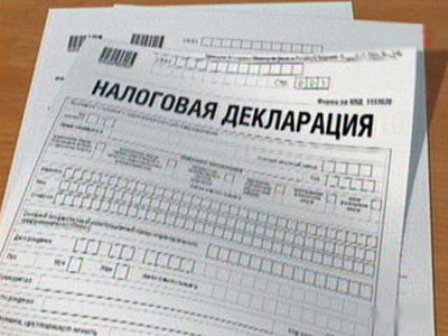 Налоговые и неналоговые  доходы
Налоговые Доходы
Налоговые и неналоговые доходы
образование
Жилищно-коммунальное хозяйство
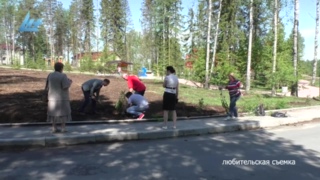 Социальная политика
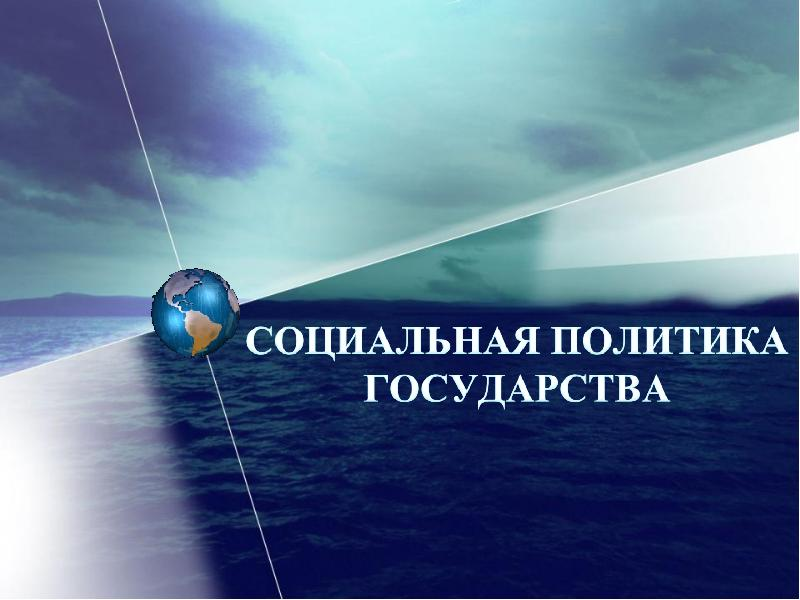 Общегосударственное управление
Результаты реализации муниципальных программ  за 9 месяцев 2021 годА
Слайд 15
удельный вес расходов по программам  в общем объеме расходов за 9 месяцев  2021 года
1 место – Осуществление полномочий 
местной администрацией      45,6%
2 место - Развитие образования 45,3 %
3 место- Управление муниципальными 
финансами 3,6%
4 место –Развитие физкультуры и 
спорта – 2,9%
5 место - Развитие культуры 
Суоярвского района 1,9%
Просроченная кредиторская задолженность
По состоянию на 01.10.2021 года 0 руб.
Источники финансирования дефицита бюджета
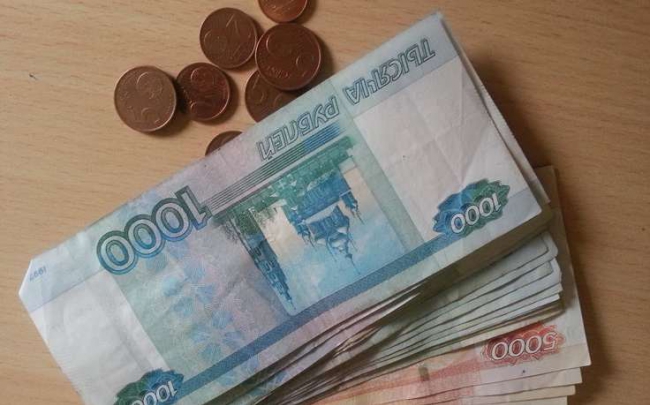 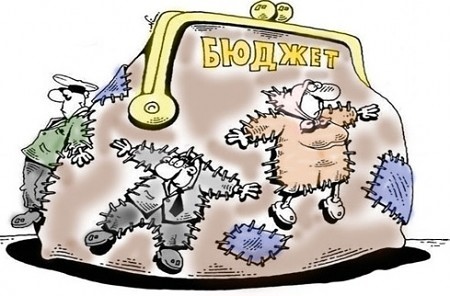 Спасибо за внимание!
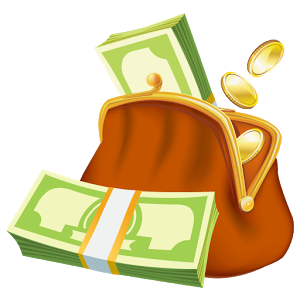